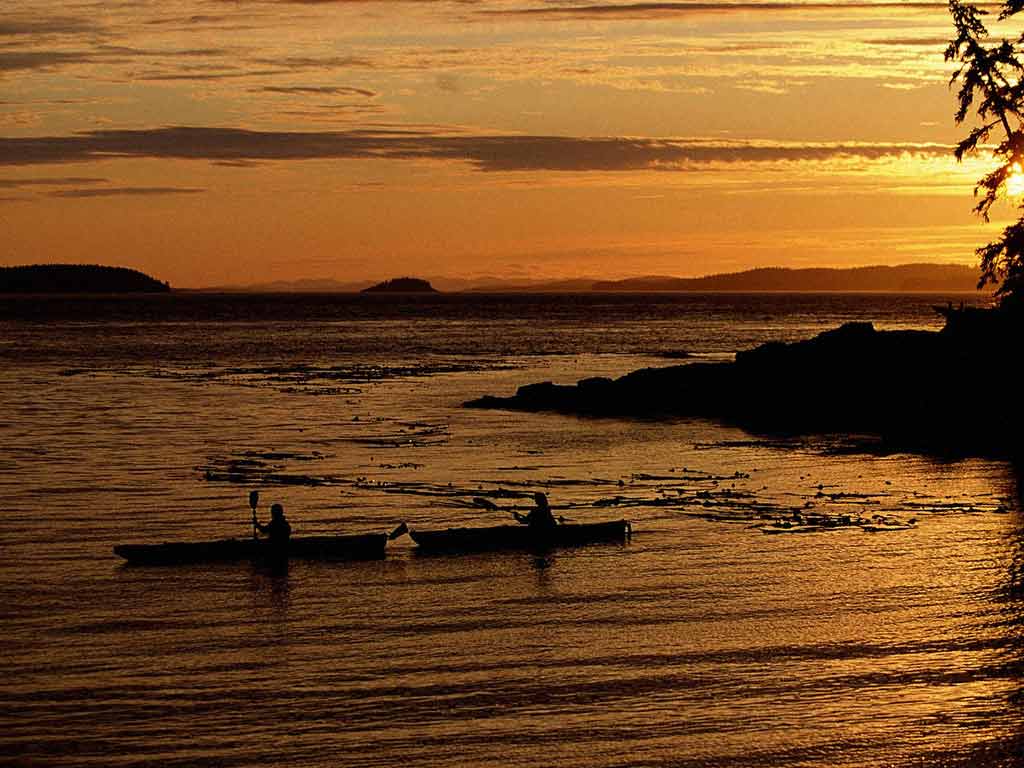 Водные походы и обеспечение безопасности на воде
Автор: Косенко П.И., преподаватель-организатор ОБЖ.
900igr.net
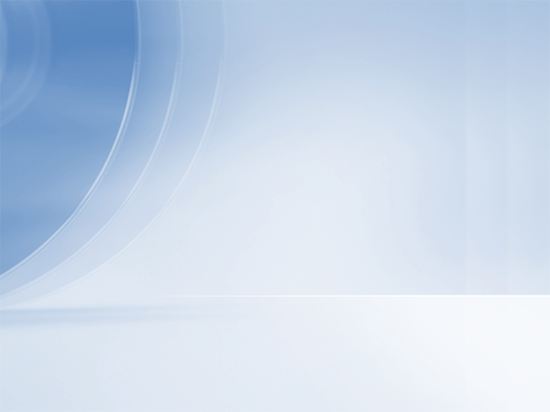 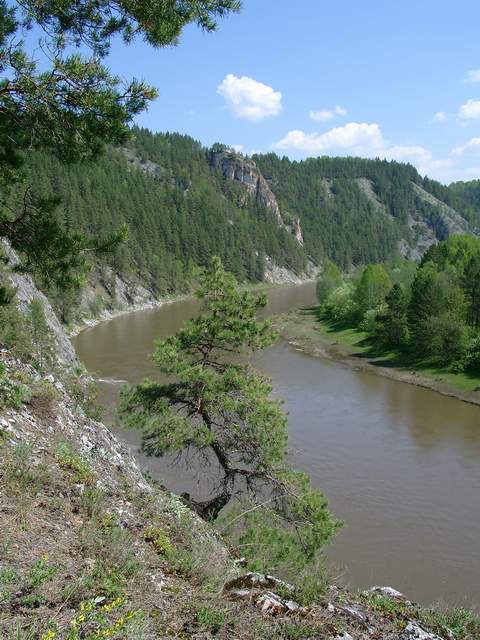 План урока:
Особенности водного туризма и требования к уровню подготовки туриста-водника.
Подготовка к водному походу.
Правила безопасного поведения на воде во время похода.
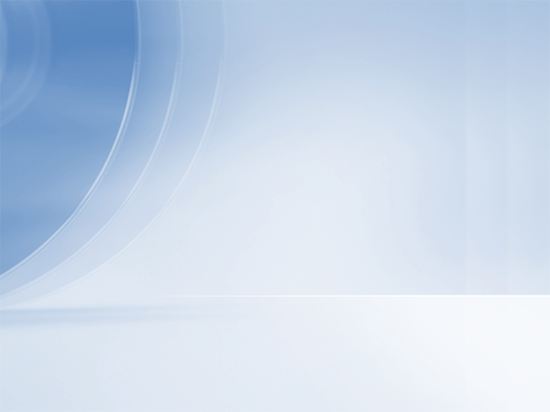 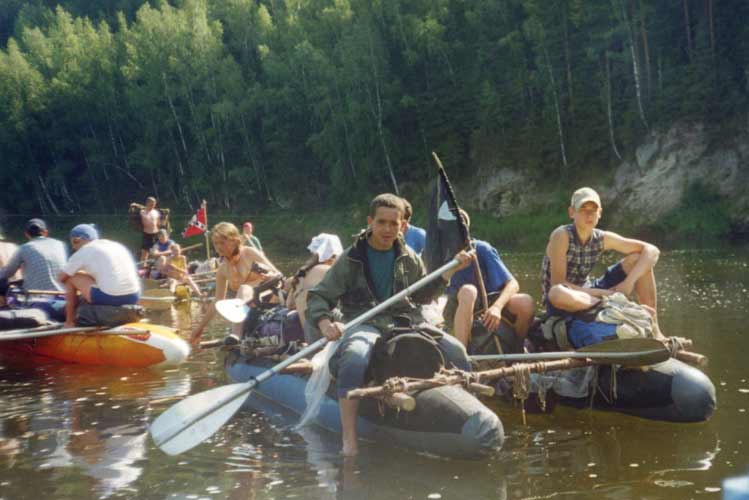 В походах по рекам, озерам, морям и водохранилищах удачно сочетаются элементы познания окружающей природной среды, активного отдыха и оздоровления организма.
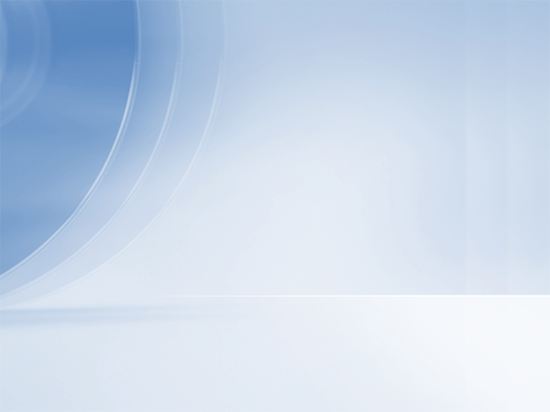 Турист-водник должен уметь:
хорошо плавать;
собирать и ремонтировать туристское судно;
правильно упаковывать продовольствие и снаряжение;
уметь грести и управлять судном;
причаливать и отваливать (отходить) от берега.
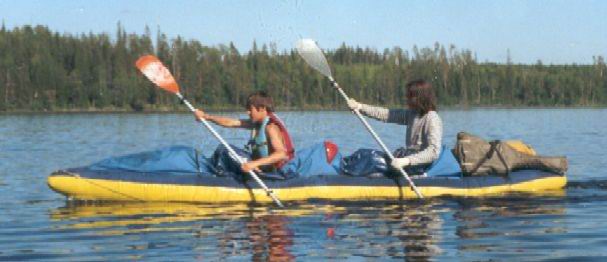 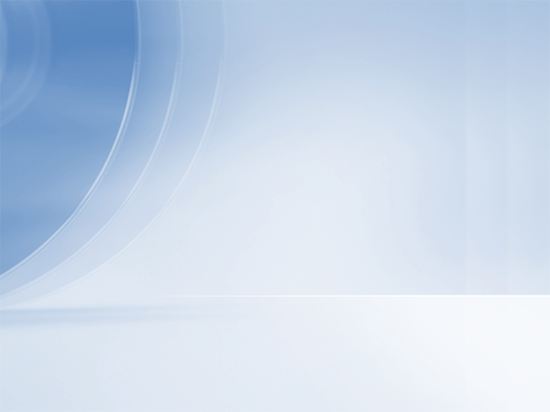 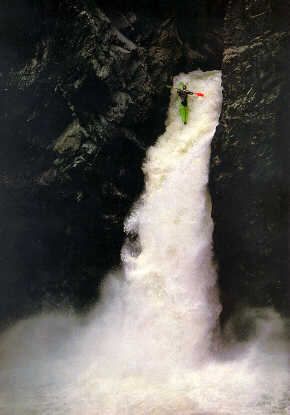 Турист-водник обязан:
 хорошо знать и распознавать препятствия;
 владеть приемами преодоления препятствий;
 применять различные способы самостраховки и взаимной страховки.
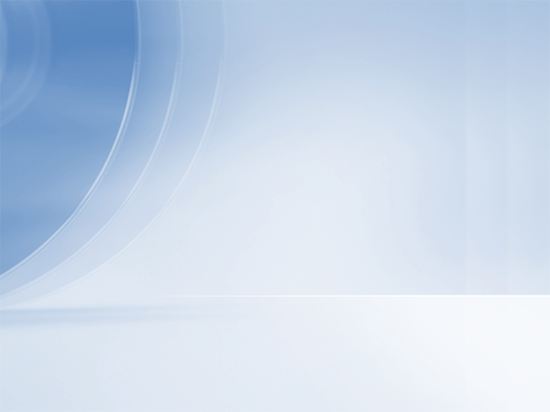 На водном маршруте могут встретиться:
пороги (участки реки с относительно большим падением уровня воды и повы -шенной скоростью течения)
перекаты (мелко -водные участки русла реки, распо -ложенные поперек реки по всей её  ширине)
сильные течения
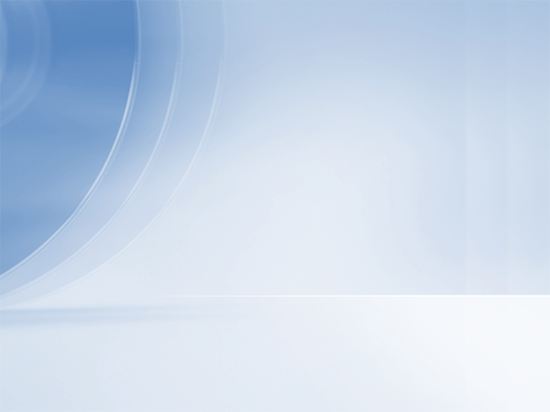 Для водного туризма используются:


  
   
байдарки

                           катамараны


                                                    
                                                     надувные лодки
шлюпки, долбленки, плоскодонки и  другие суда
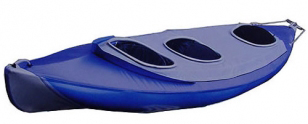 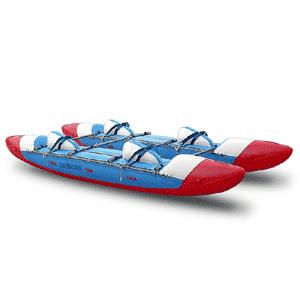 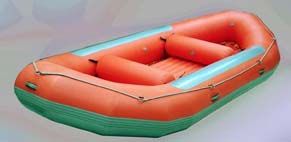 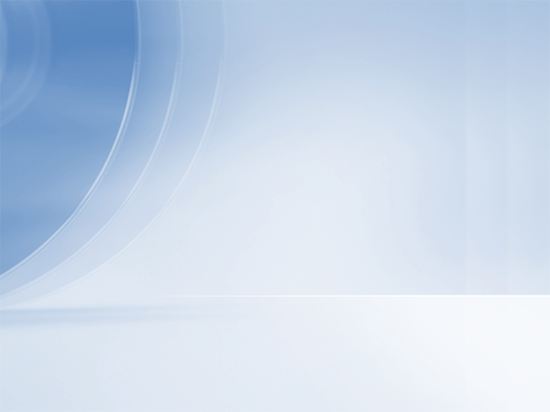 В походе следует соблюдать ряд основных правил безопасности:
документы и деньги надо упаковать в непро- мокаемый мешок и держать при себе,
спички, сухой спирт хранить в пластмассовых емкостях с завинчивающими крышками,
палатку, спальные                             принадлежности,                                           одежду, продукты                                            следует держать в                                                    полиэтиленовых                                                мешках.
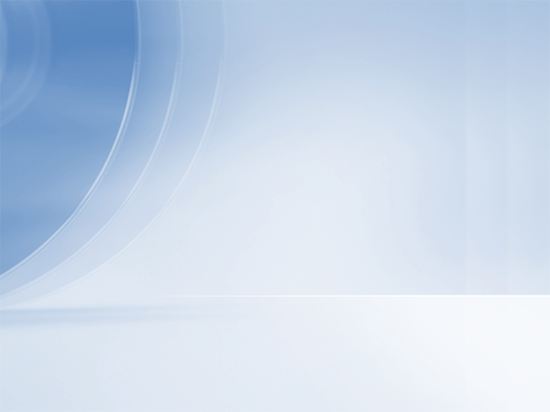 Правила безопасного поведения на воде во время похода:
при посадке – не прыгать в лодку,
посадка проходит с кормы,
 в походе лотки должны находиться на расстоянии зрительной и голосовой связи,
не кричать во время похода.
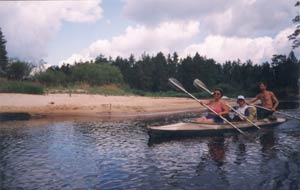 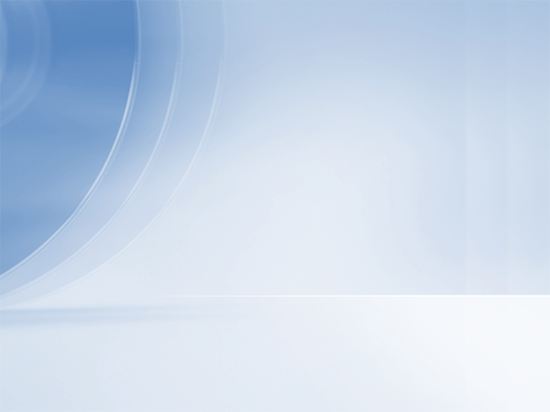 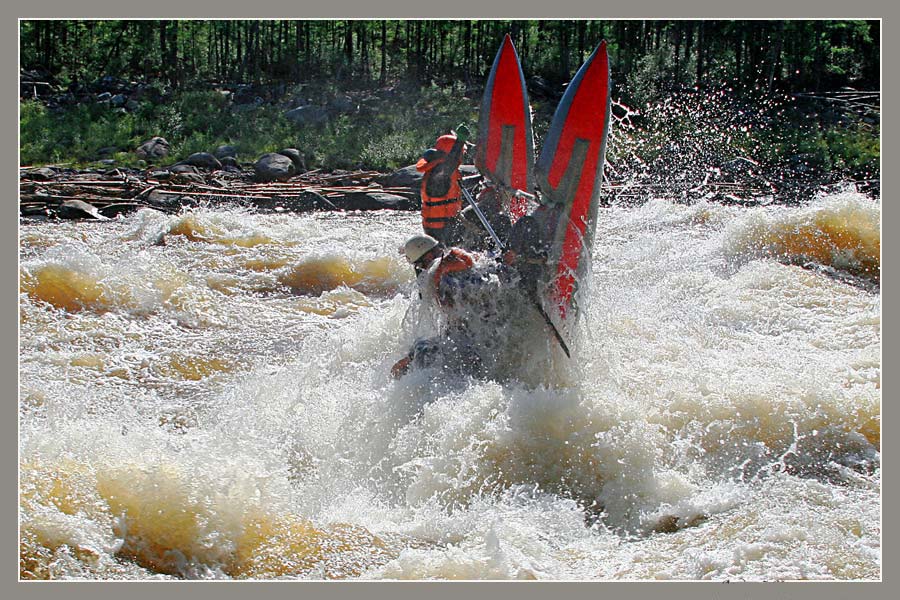 Если судно перевернулось на пороге, команда хва- тается за края лодки и плывет к берегу. Команды лодок, находящиеся впереди, вылавливают уплыв- шие  с перевернувшейся лодки вещи.
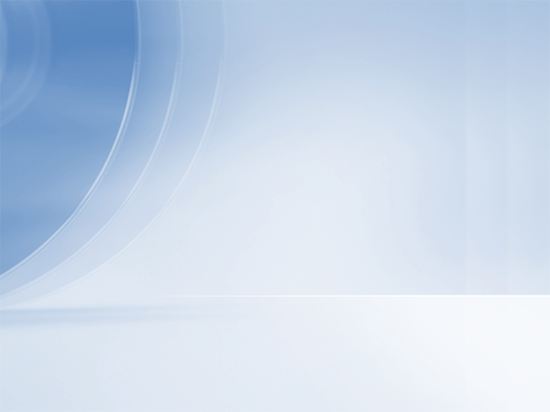 Контрольные вопросы:
Каковы особенности водного туризма и подготовка к нему?
Какие опасные факторы водного туризма вы знаете?
Какие суда используются для водного туризма?
Какие существуют правила безопасного поведения туриста –водника на воде во время похода?
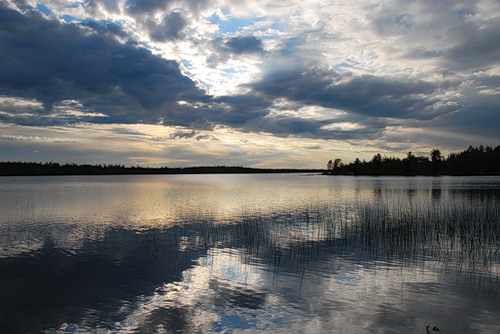 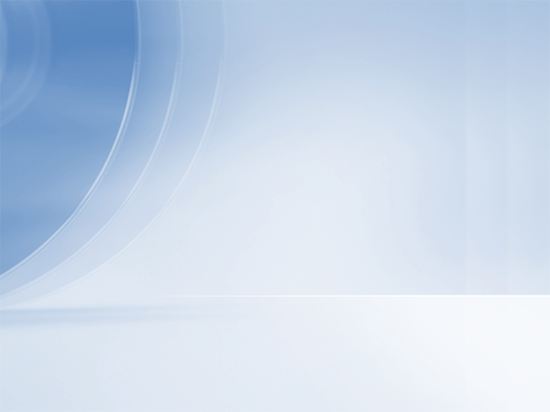 Домашнее задание:Изучите § 2.4 учебника.
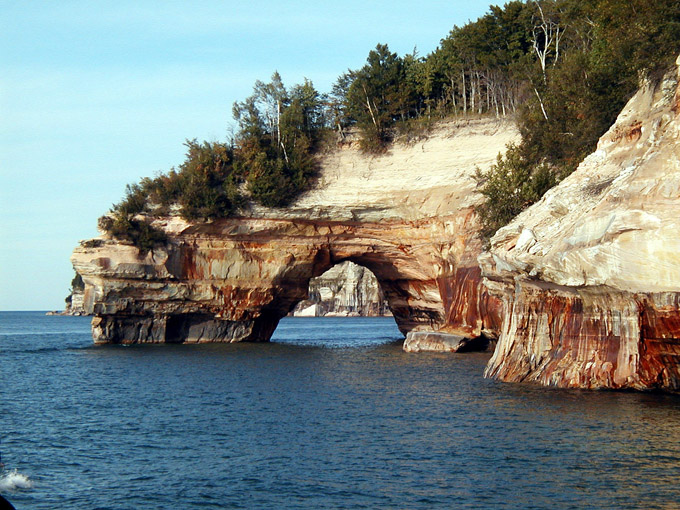 Спасибо за работу на уроке